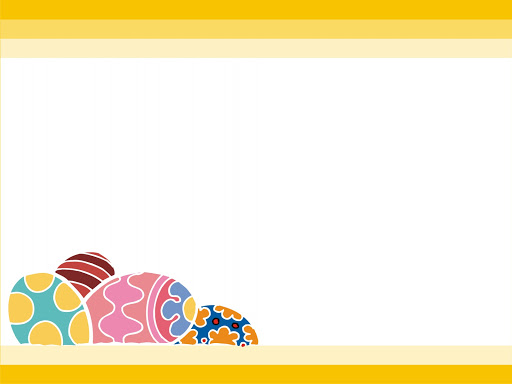 Si avvicina la Pasqua
Docente: Livia Pedalino
Sez. A plesso Capoluogo
Alunni 4 anni
Campo di esperienza: discorsi e le parole
                                        immagini, suoni e colori

Obiettivi: comprendere la storia narrata
                  sviluppare la motricità fine
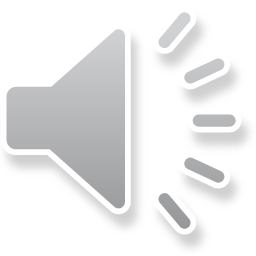 Ascolta:
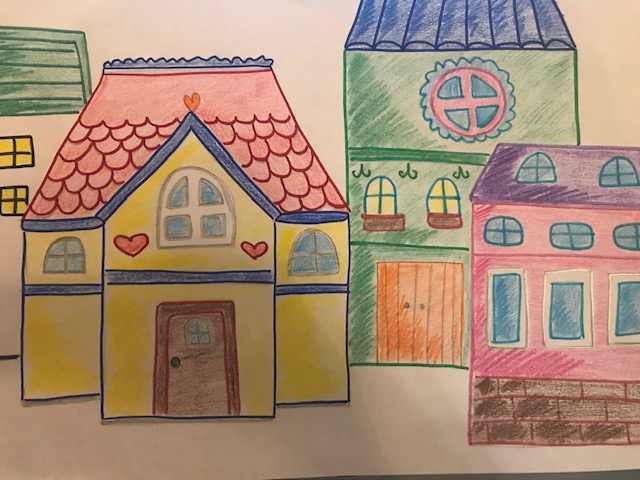 Ascolta:
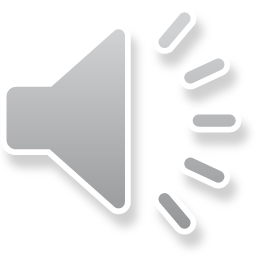 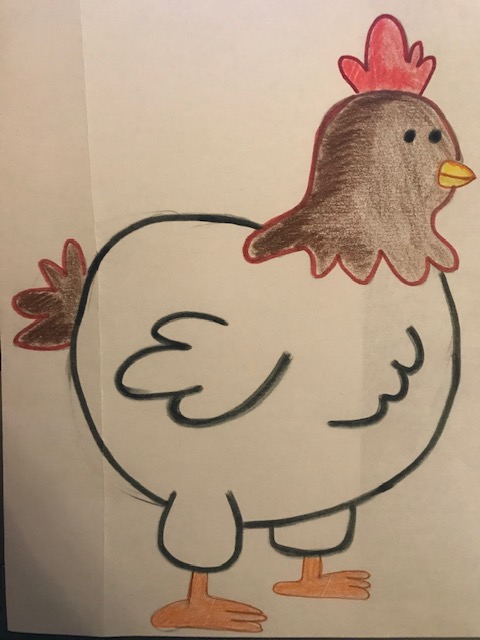 La gallina Sally
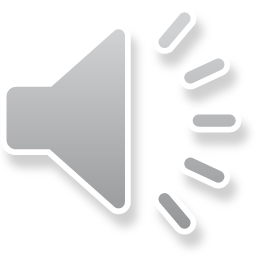 Ascolta:
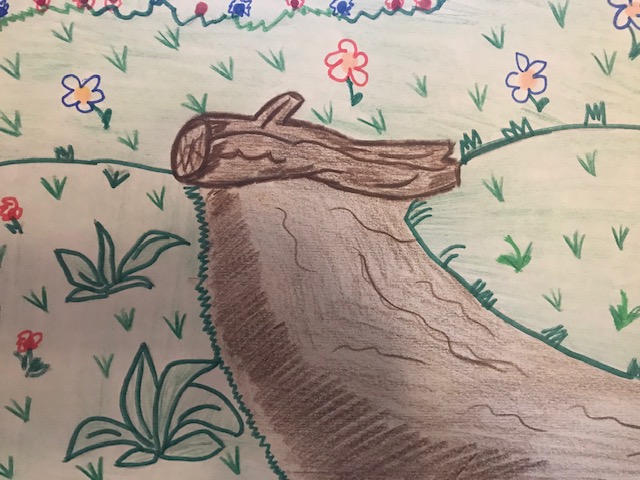 Il coniglio Tito
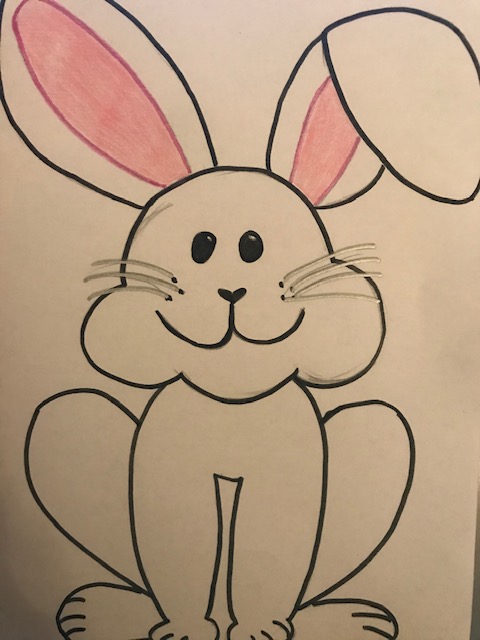 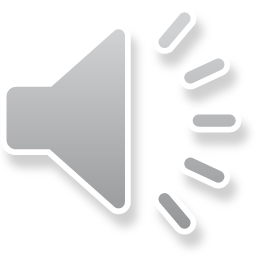 Ascolta:
Uova di cioccolato
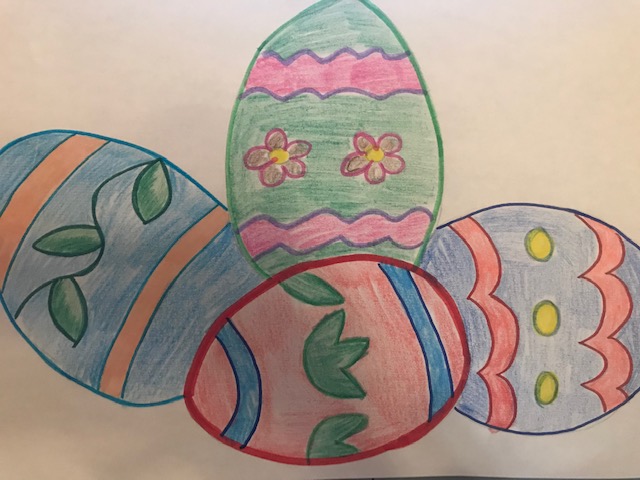 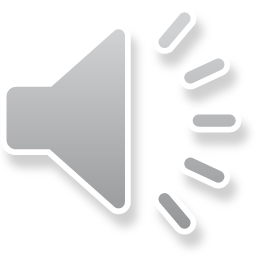 Ascolta:
Ora un’attività per voi bambini:
Clicca sul seguente LINK: https://maestramary.altervista.org/wp-content/uploads/2018/03/ant-9.jpg  
Scarica la scheda
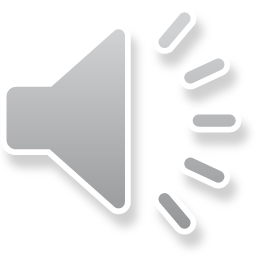 Ascolta: